紙飛機原理與不同紙飛機折法
圖片資料擷取自：GQ Taiwan、Mr. Bug 蟲蟲老師-楊棨棠
飛機型態6：蘇珊娜型(SUZANNE)
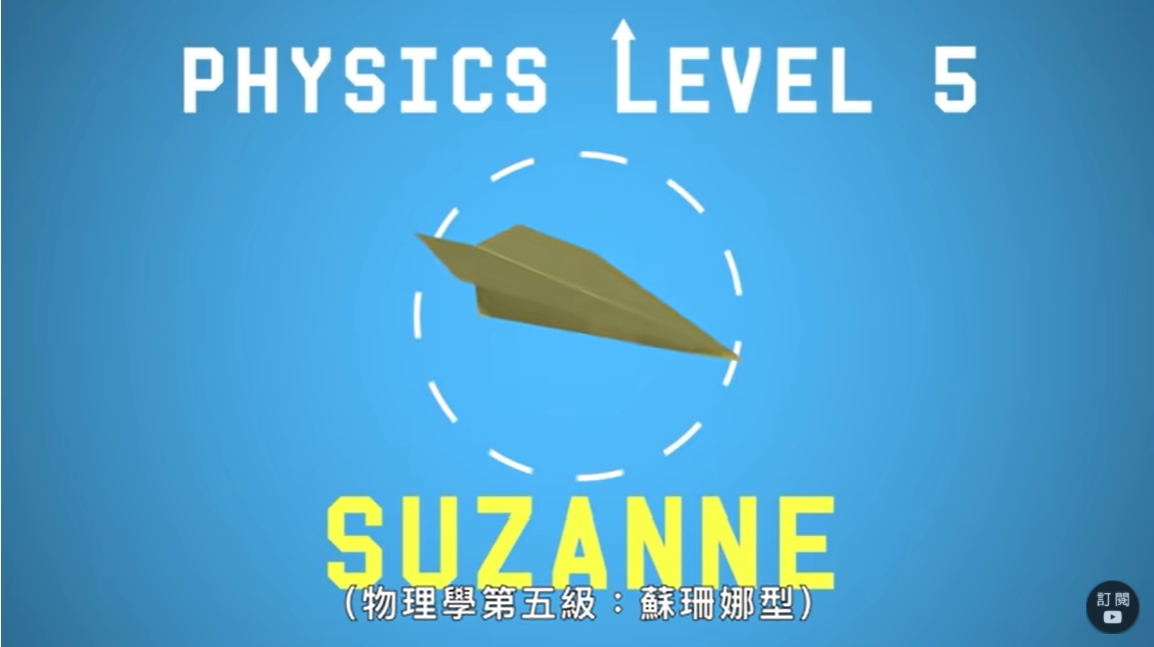 飛機型態6：蘇珊娜型(SUZANNE)
步驟1：將長邊對齊長邊進行對折動作。
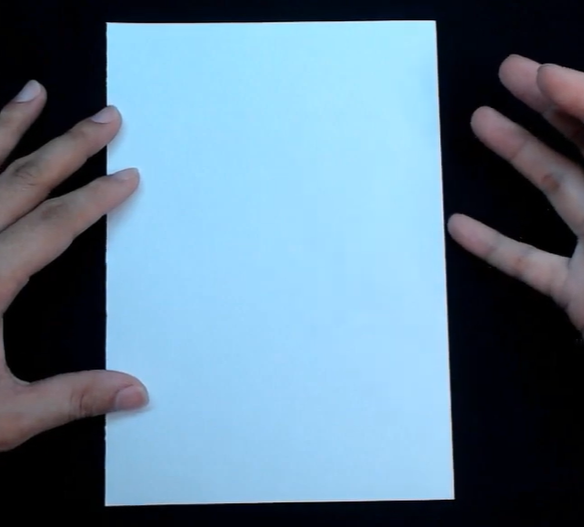 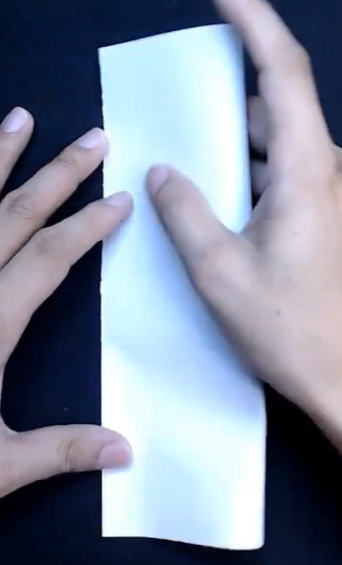 飛機型態6：蘇珊娜型(SUZANNE)
步驟2：將紙張打開，將上方兩角折向長邊後打開，產生三條折線。
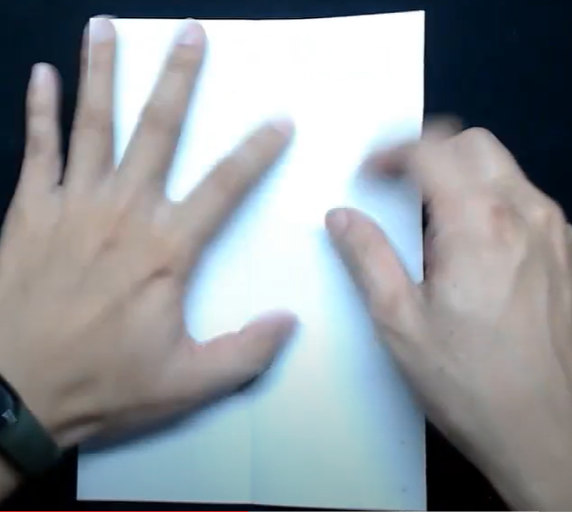 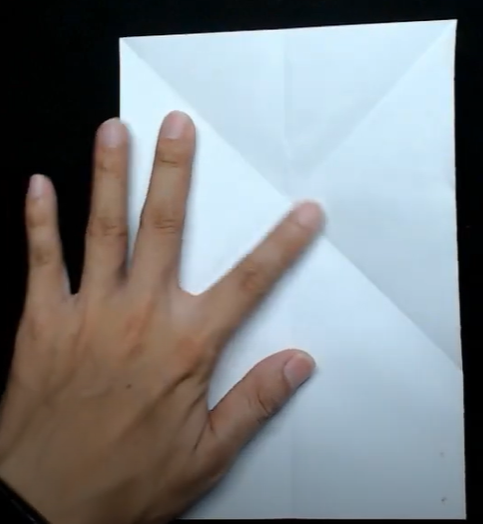 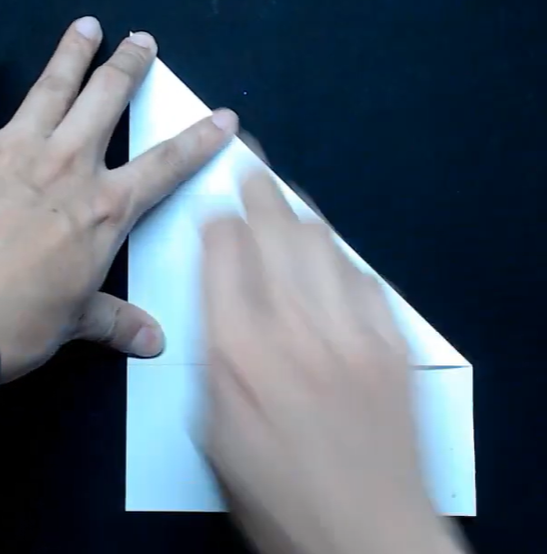 飛機型態6：蘇珊娜型(SUZANNE)
步驟3：將一角折向先前的斜向摺痕，反側亦同。(折線加壓)
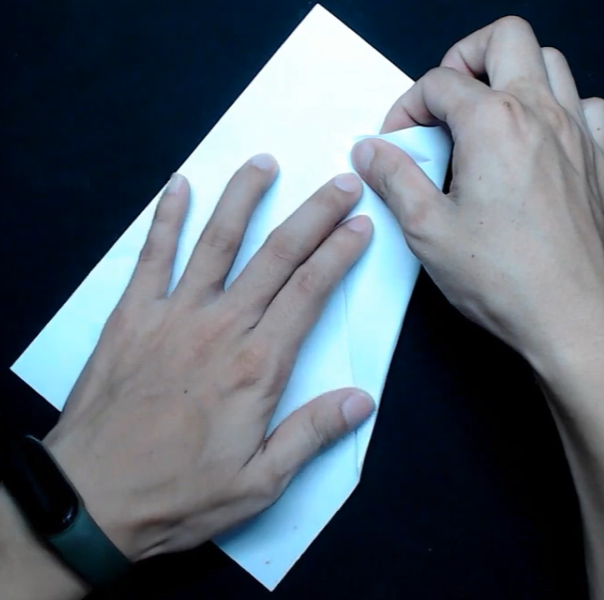 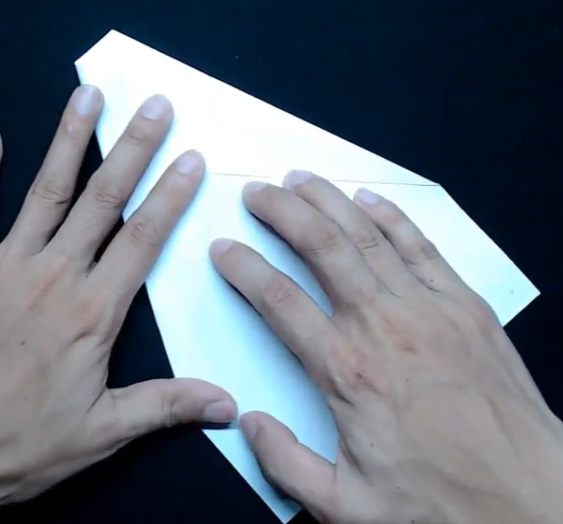 飛機型態6：蘇珊娜型(SUZANNE)
步驟4：過步驟3交點往下折，中心折線須對齊。
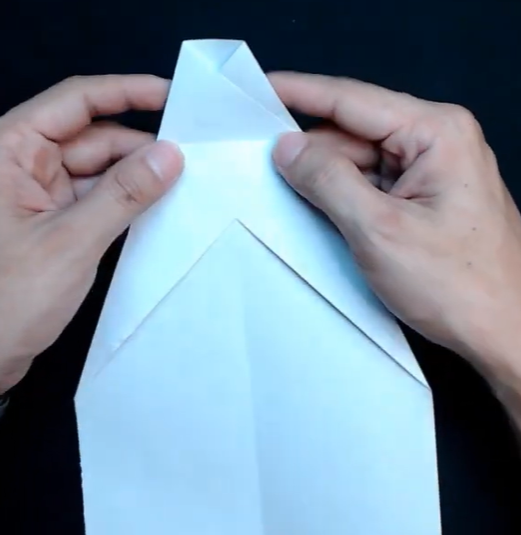 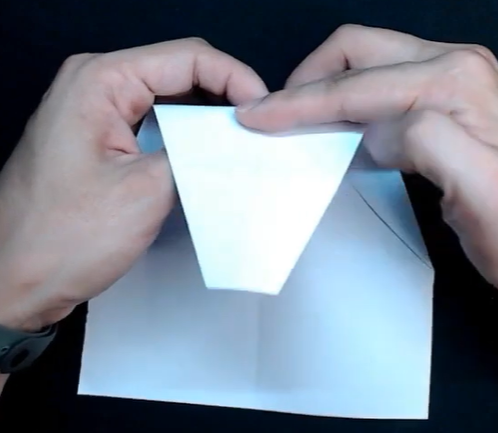 飛機型態6：蘇珊娜型(SUZANNE)
步驟5：沿著兩側折線往中間折。
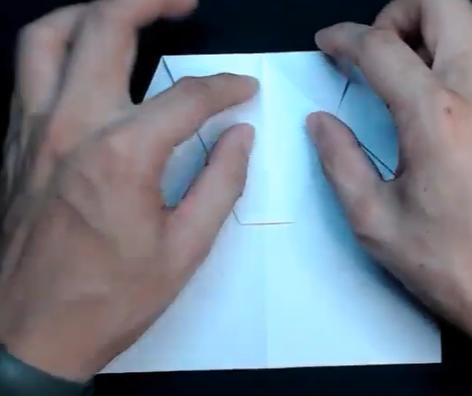 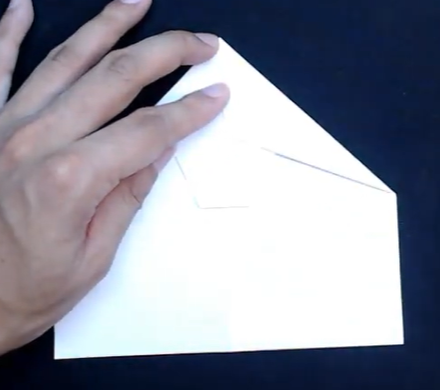 飛機型態6：蘇珊娜型(SUZANNE)
步驟6：與鳳凰型一樣，將中間多出的小塊往上折(鳳凰鎖)。
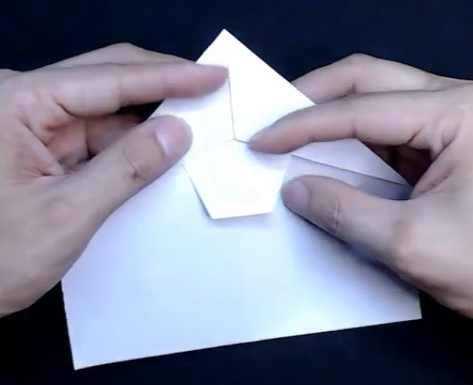 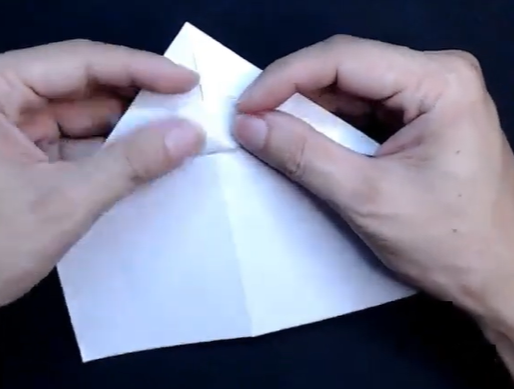 飛機型態6：蘇珊娜型(SUZANNE)
步驟7：沿中線向後折。
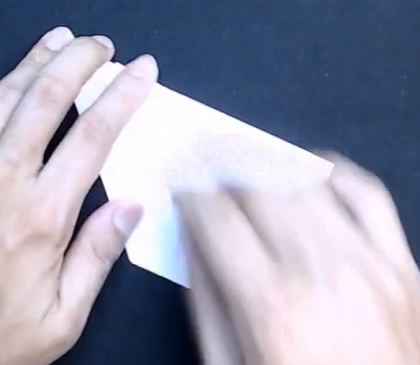 飛機型態6：蘇珊娜型(SUZANNE)
步驟8：折機翼，機首處不必折到底，機尾處留約兩根手指寬。(此步驟不必壓實，方便之後調整)
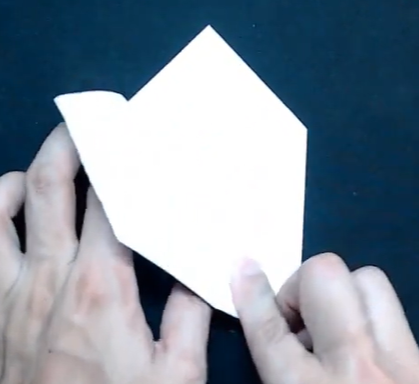 飛機型態6：蘇珊娜型(SUZANNE)
步驟9：貼膠帶，防止散開。
飛機型態6：蘇珊娜型(SUZANNE)
步驟10：調整上反角與升降舵。